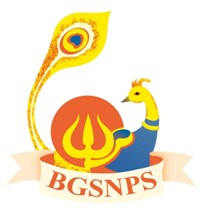 By Nidhi and Navelli Class XG, BGSNPS
Our Surroundings: In our school
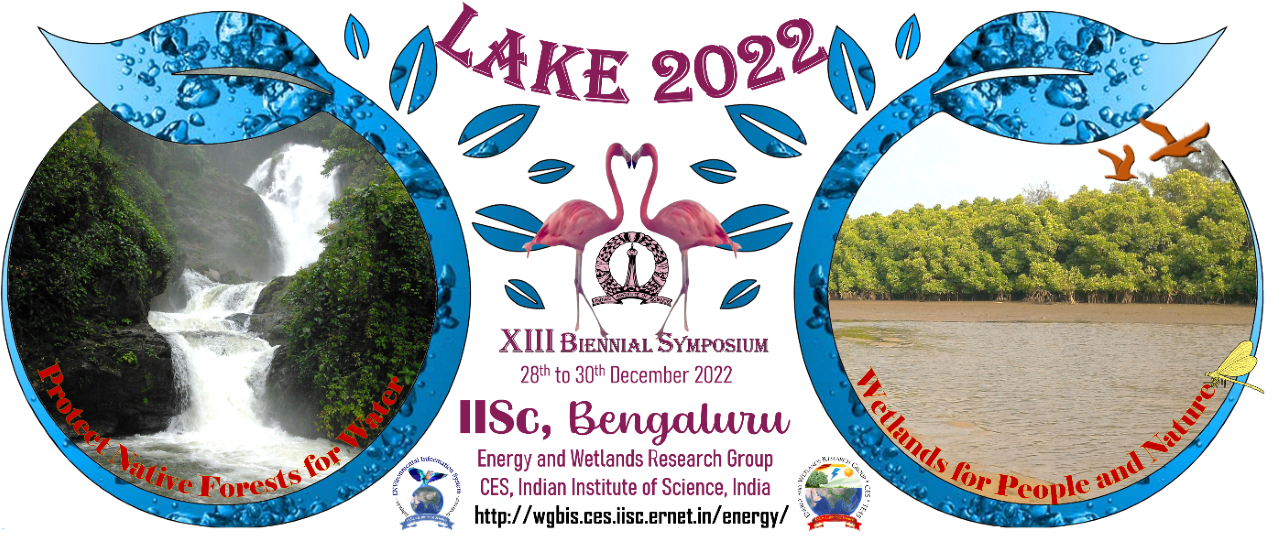 Introduction
Welcome to one and all present here!

Our project is centered in and around our school area . We have made an observation of the different plants and trees in our school garden . Noting down their names, favourable conditions to grow in and characteristics . Our main aim is to know the vegetation in our school garden and spreading awareness about local species and what can be grown in our area
Objective
To create awareness and be aware of our surrounding vegetation
To know which plants and trees are suitable for growing in our school
Area
Materials and Methods
Materials: Google lens, camera
Methods: Random Participant observation
Polyalthia longifolia
Scientific name: Polyalthia longifolia
Common Name : monoon longifuliun, The Buddha tree,False Ashoka, Mast tree
Family : Annonaceae
Classification: Evergreen Tree
Charachterisitics: 15-20m
Flowering : Yes, 2 weeks , spring, green  star-like petals 
Uses: Pencils,boxes, decoration, mast for ships, matchsticks
Life span : 23-61 years
Native To:  India ,Srilanka (also found all over Asia)
Rudbeckia laciniata
Scientific name:Rudbeckia laciniata
Common Name : cutleaf coneflower.Golden glow
Family : Asteraceae
Classification: Flowering Plant
Charachterisitics: 1-3m, Moist soil, flood plains
Flowering :  Yes, late summer –autumn, disc shaped yellowish green
Uses: Herbs,salads,
Life span : perennial
Native To:  North America( USA and Canada)
Vitis davidii
Scientific name:Vitis davidii
Common Name : Chinese Bramble Grape
Family : Decidious Climber
Classification: Grapevines
Charachterisitics:  Upto 25m, well drained soil
Flowering : Yes, Black Grapes
Uses: Fruit, ground cover 
Life span : perennial
Native To: Asia
Peepal tree
scientific name:Ficus religiosa
Family: Moraceae
Classification: Fig tree
Characteristics: longest living tree, resistant to drought and frost
Uses: medicinal, ayurveda
Life span: 900-2500 years
Native to: Indian native
Guava tree
Common name: Guava tree
Scientific name:Psidium guajava
Family: Myrtle
Classification: Shrubby plant
Characteristics: Pivoting root with secondary roots, scented flowers around 8 cm in length
Uses: Source of fruit, bark helps with skin conditions like acne
Life span: 30-40 years
Native to: Mexico, Central America and regions surrounding
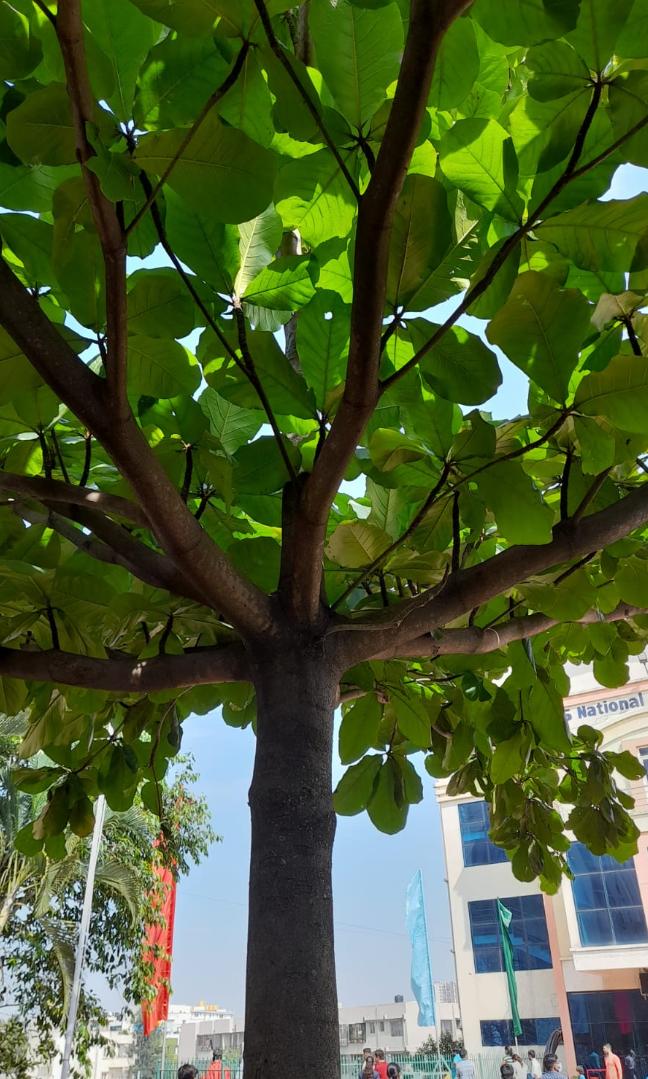 Almond Tree
Common name: almond tree
scientific name: Prunus dulcis
family: Rosaceae
Classification: Tree
Characteristics: tree is hardy and grows in places with mild winters, prefers full sun and grows well in drained soil
Uses: Ornamental tree, Food source
Life span: 20-25 years
Native: Iran and surrounding countries
Grevillea robusta
Scientific name:Grevillea robusta
Common Name : southern silky oak, silk oak or silky oak, silver oak or Australian silver oak
Family : Proteaceae
Classification: Spider Flower, Evergreen Tree
Charachterisitics: 5-40m
Flowering : Yes, Sept-Nov, yellowish orange, fruit (glabrous follicle)
Uses: manufacture of Furniture, fences, and cabinets
Life span :  60 years
Native To: eastern coastal Australia,
Philodendron rugosum
Scientific name:Philodendron rugosum
Common Name : Rare Sow’s Ear Plant
Family : Araceae
Classification: Philodendron, climbing, evergreen plant
Charachterisitics: well drained aerated soil, humidity 
Flowering : 
Uses: 
Life span : 20-40 years or 100 years
Native To: Ecuador

threatened by habitat loss
Toxic to cats and dogs (calcium oxalate crystals,)
Cissus quadrangularis
Scientific name:Cissus quadrangularis
Common Name : Veld Grape,
Family : Vitaceae
Classification:  Treebrine
Charachterisitics:  1-3m,creeper, well-drained soil , sunshine
Flowering : Yes, small white, yellowish, or greenish flowers; globular berries are red when ripe.
Uses: Fruit, heal broken bones(medicine)
Life span :30 years
Native To: tropical Asia, the Arabian Peninsula and much of Africa
CONCLUSION
Uses
Uses
Acknowledgement
We would like thank our school and IISC for this wonderful opportunity to present our project. Firstly we would like to thank Academic Director sir  Dr. S.A Nair, Principal Ma’am Smt. Sreekala G Kumar, Vice Principal Ma’am Smt. Savitha Suverna for Hosting Eco Club . Special thanks to all our science teachers for guiding us throughout this project. Thank you IISC for giving us a chance to present our work and last but not the least thank you all for being here
References
www.Wikipedia.com
www.bimbima.com
www.healthline.com